Il modello di Von Thünen di utilizzo del suolo
Condizioni modificate
Lo stato isolato
Mercato secondario
Mercato centrale
Fiume navigabile
Ortofrutticultura e produzionelattiera
Boschi
Colture intensive
Colture estensive e allevamento
Coltura con un terzo a maggese
Pastorizia
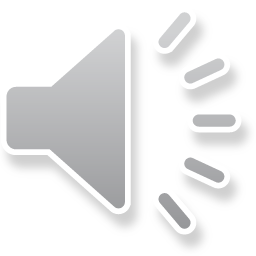 [Speaker Notes: (*)]